Figure 1 Graphical output from the combination of GeneMark and GeneMark.hmm for a fragment of the Escherichia coli ...
Nucleic Acids Res, Volume 33, Issue suppl_2, 1 July 2005, Pages W451–W454, https://doi.org/10.1093/nar/gki487
The content of this slide may be subject to copyright: please see the slide notes for details.
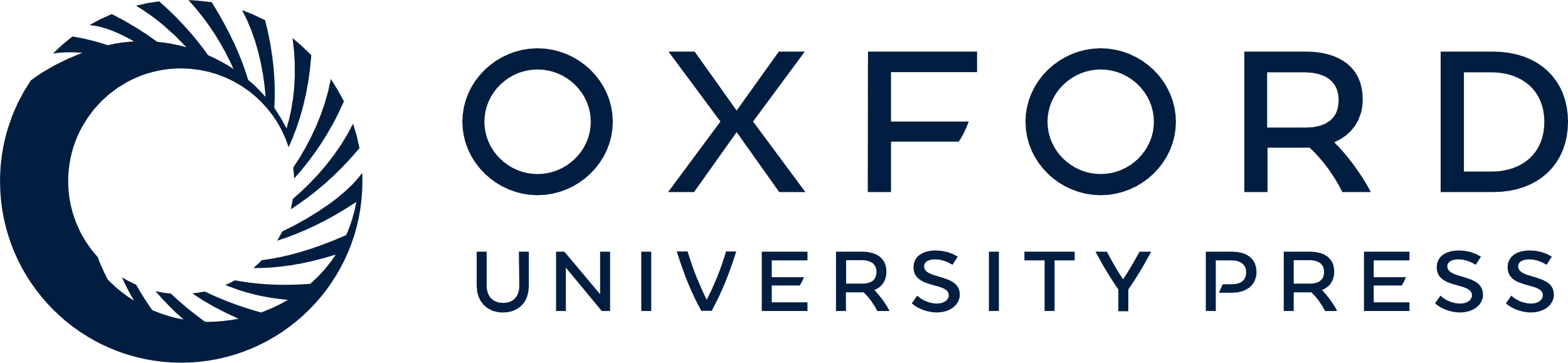 [Speaker Notes: Figure 1  Graphical output from the combination of GeneMark and GeneMark.hmm for a fragment of the Escherichia coli K12 genome. The solid black and dashed traces indicate the coding potential calculated by the GeneMark program using the Typical and Atypical Markov chain models of coding DNA, respectively. Only the three reading frames in the direct strand are shown as there are no genes (either predicted or annotated) on the reverse strand in this section of the genome. The thick black horizontal bars indicate the locations of the predictions made by GeneMark.hmm. The thick grey horizontal bars indicate ‘regions of interest’ provided by the GeneMark program. The thin black horizontal lines indicate (longest) ORFs observed in each reading frame; ticks extending above and below this line indicate potential start and stop codons, respectively. 


Unless provided in the caption above, the following copyright applies to the content of this slide:  © The Author 2005. Published by Oxford University Press. All rights reserved  The online version of this article has been published under an open access model. Users are entitled to use, reproduce, disseminate, or display the open access version of this article for non-commercial purposes provided that: the original authorship is properly and fully attributed; the Journal and Oxford University Press are attributed as the original place of publication with the correct citation details given; if an article is subsequently reproduced or disseminated not in its entirety but only in part or as a derivative work this must be clearly indicated. For commercial re-use, please contact journals.permissions@oupjournals.org]